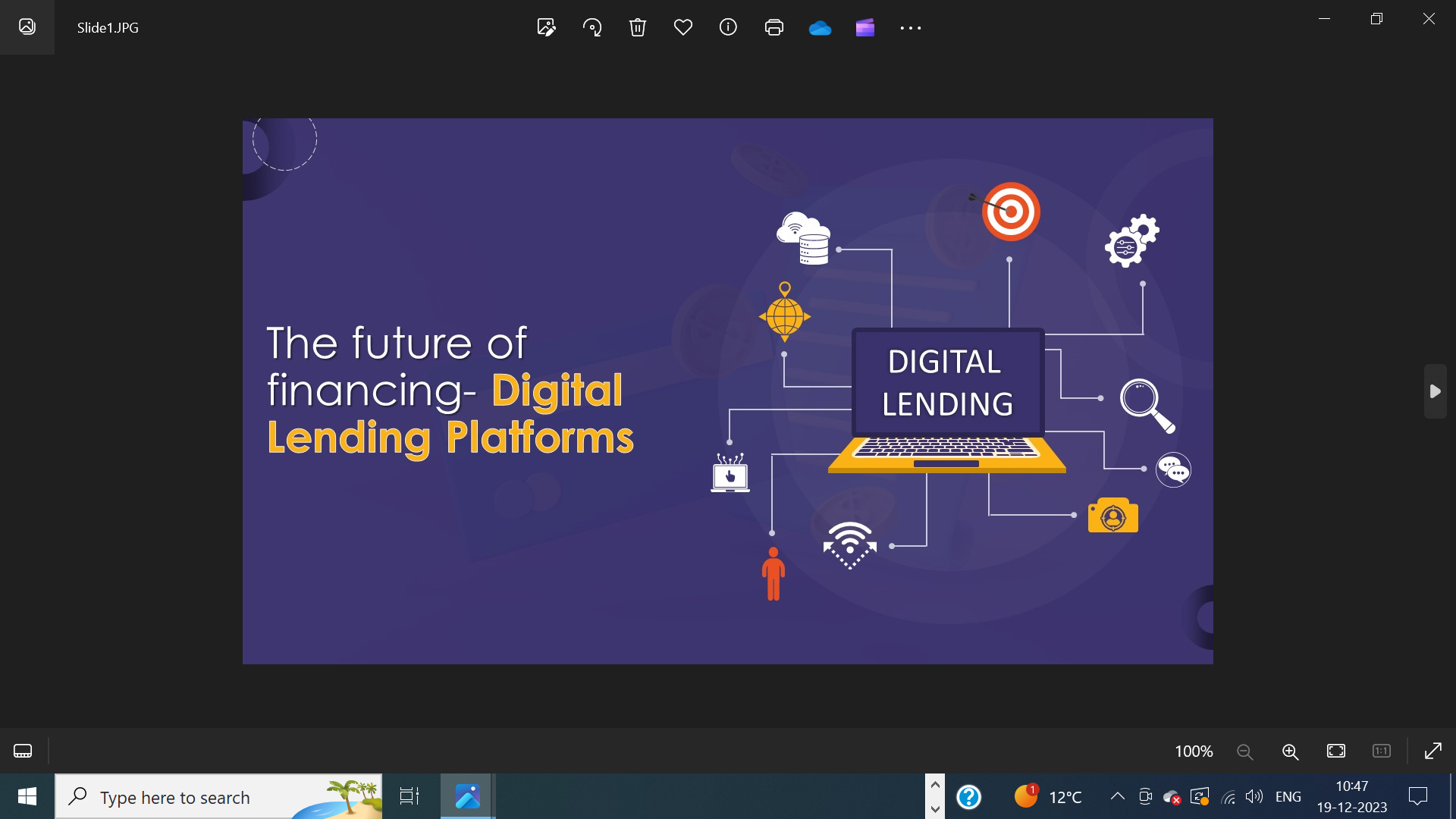 Click here to get an editable version.
Click here to get an editable version.
Click here to get an editable version.
Click here to get an editable version.
Click here to get an editable version.